Juozas Tumas-Vaižgantas ir dailė
2014-09-19

Žėrutė Semaškienė
Keturių kambarių butas Kaune, kurį Juozas Tumas nuomojo iš gydytojo Petro Musteikio, dabar atrodo beveik taip pat, kaip ir jam čia gyvenant.
Visus savo kambarius rašytojas buvo nufotografavęs. Ir šiandien juose galėsite pamatyti autentiškus baldus, įvairius daiktus, Juozui Tumui priklausiusius meno kūrinius. Kambarių interjeras papildytas rašytojo gyvenimą atspindinčiomis fotografijomis.
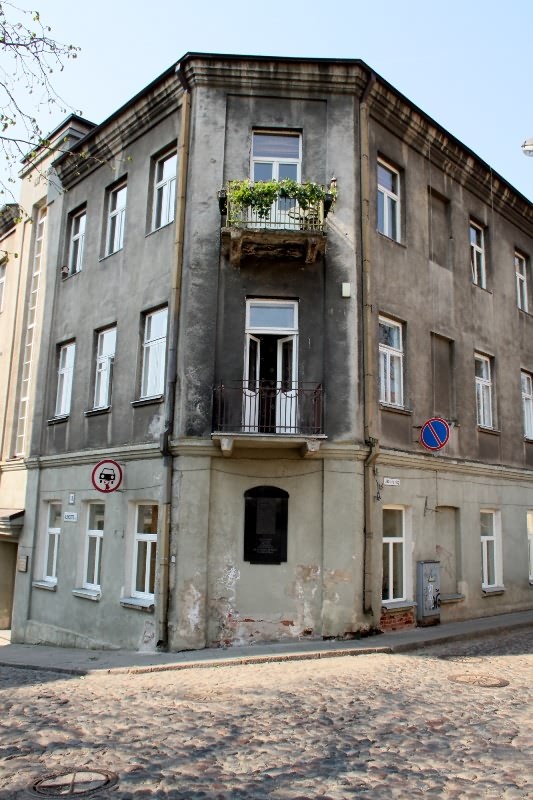 Juozas Tumas-Vaižgantas šiame name gyveno ir kūrė 1920–1933 metais.
Namas, kuriame dabar įsikūręs Vaižganto muziejus, pastatytas 1901 metais. Jis priklausė kauniečiams Stanislovai ir Petrui Musteikiams. 1930 metais buvo padarytas kapitalinis namo remontas: pristatytas trečias aukštas ir įrengti visi buitiniai patogumai. Iki tol gyventojai galėjo naudotis tik elektra.
Meno kūriniai
rašytojo bute
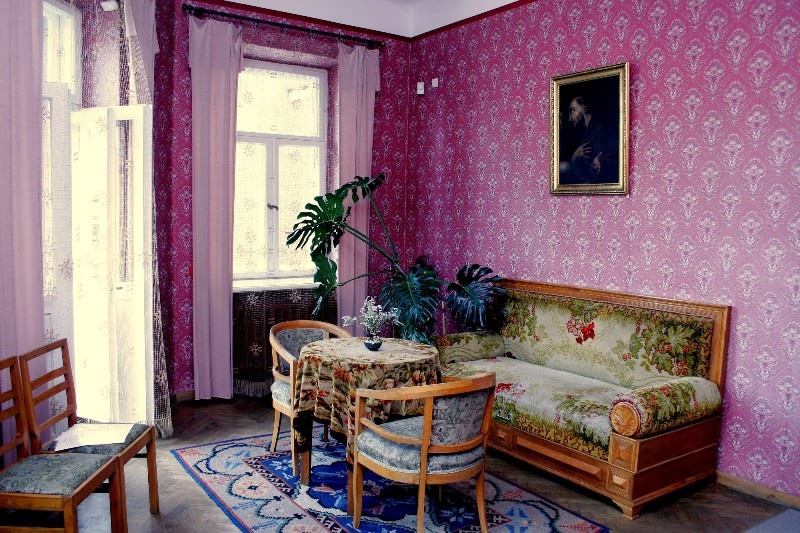 Rašytojo svetainė
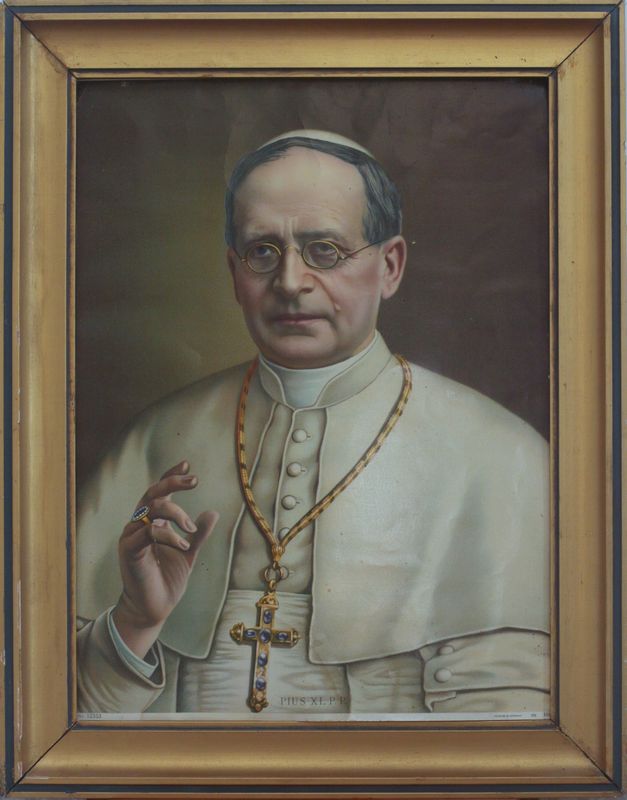 Popiežiaus Pijaus XI
portretas  kabo virš knygų lentynos.
Kodkinas. Dr. Jono Basana-vičiaus portretas.
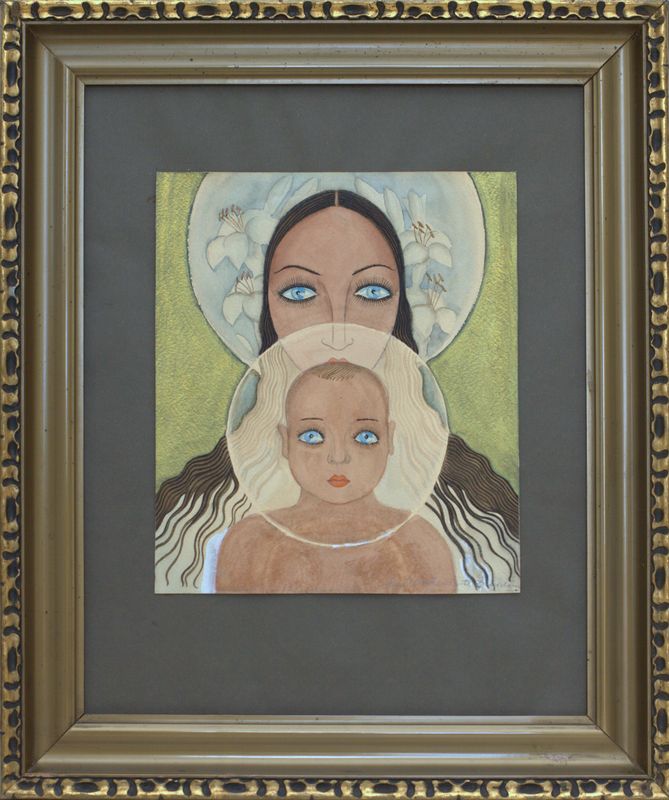 Halina Naruševičiūtė-Žmuidzinienė. Madona su kūdikiu
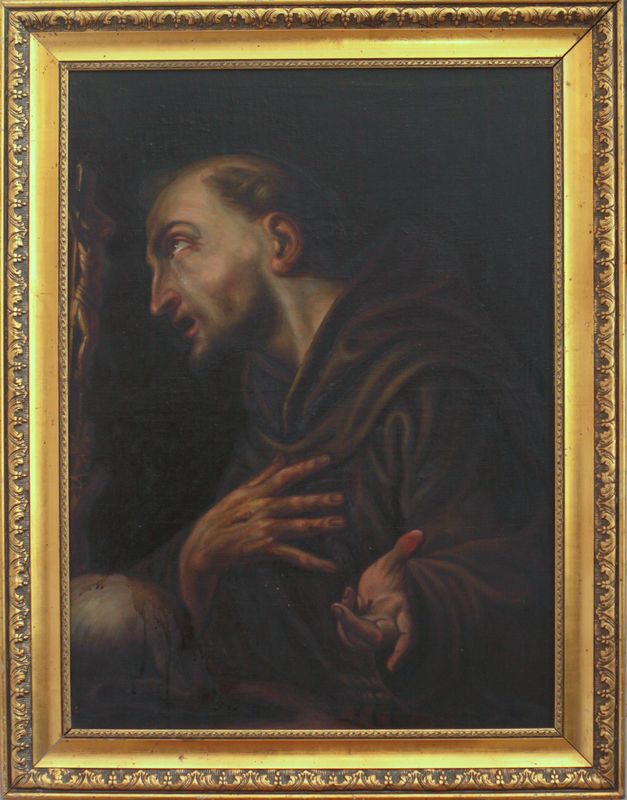 Paveikslo „Šventasis Pranciškus Asyžietis“ kopija
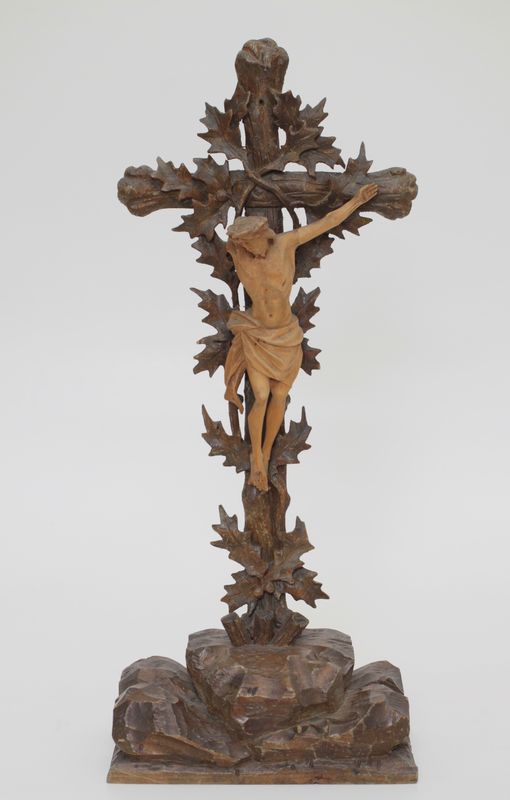 Medinis kryžius. Nežinomas autorius.
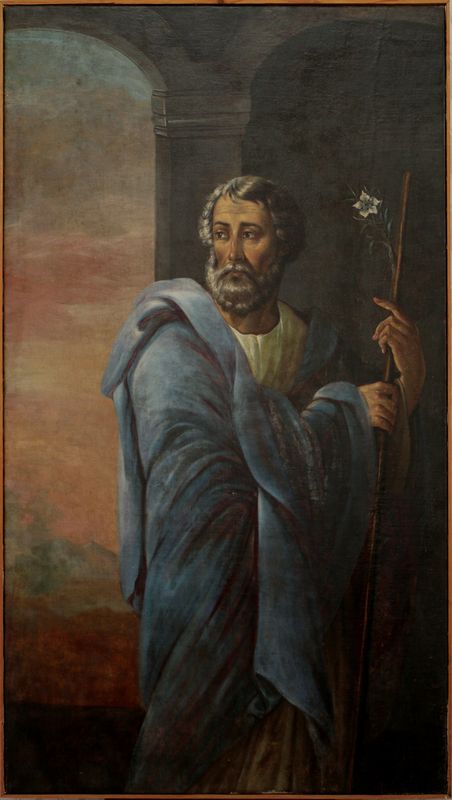 Paveikslo „Šventasis Juozapas“ kopija
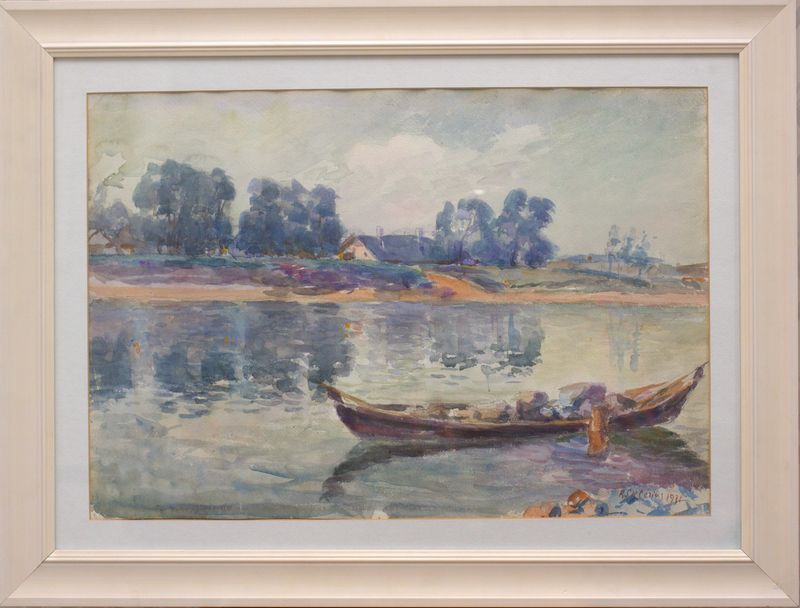 Kajetonas Sklėrius. Paveikslas „Laivelis upėje“. 1931 m.
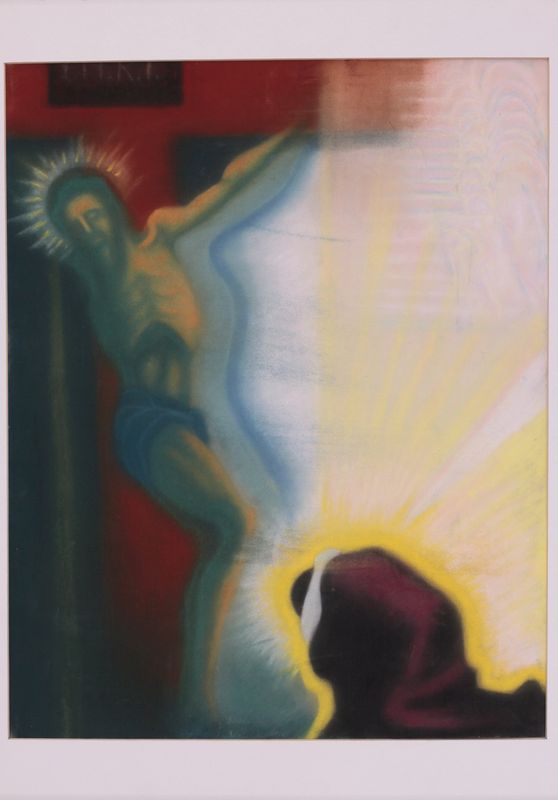 Balys Macutkevičius. ,,Nukryžiuotasis’’
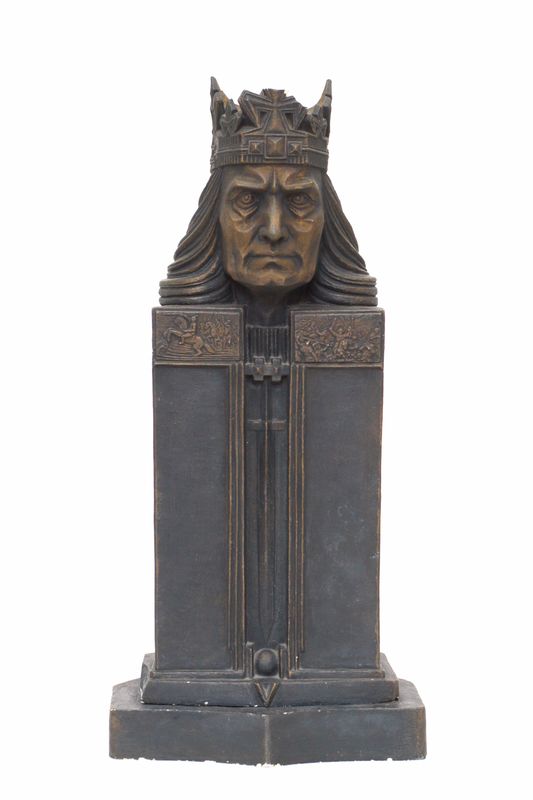 Bernardas Bučas. Skulptūra ,,Vytautas didysis’’, 1931 m.
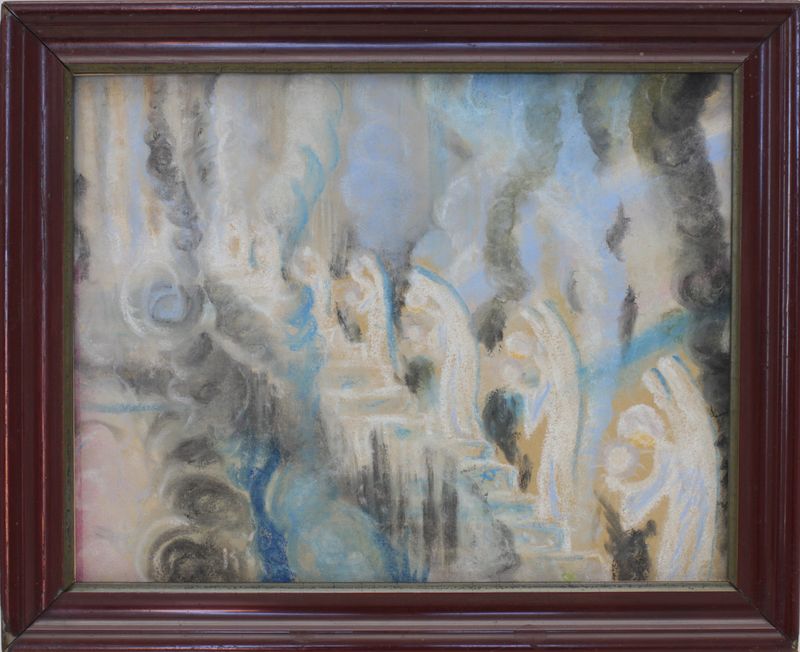 Kazys šimonis. ,,Angelų atnašavimas’’
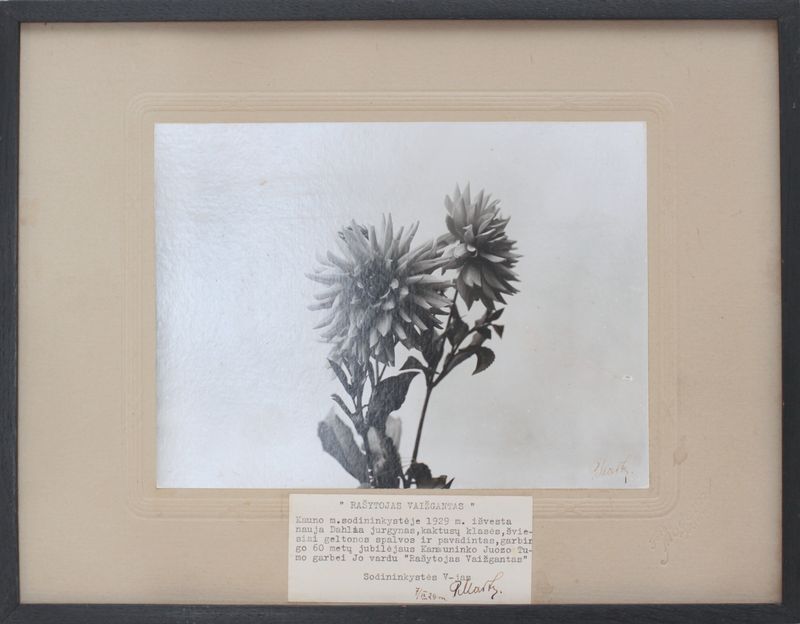 Fotonuotrauka -,,Rašytojas Vaižgantas’’- Kauno sodininkų išaugintas jurginas
Kajetonas Sklėrius. J. Tumo-Vaižganto portretas. 1925 m.
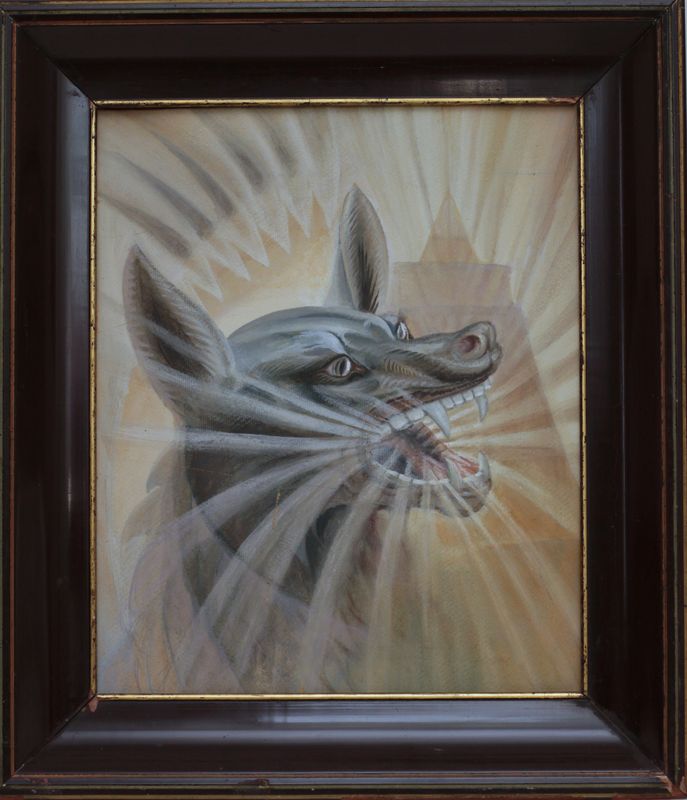 Kazys Šimonis. Kauksmas.
1928 m.
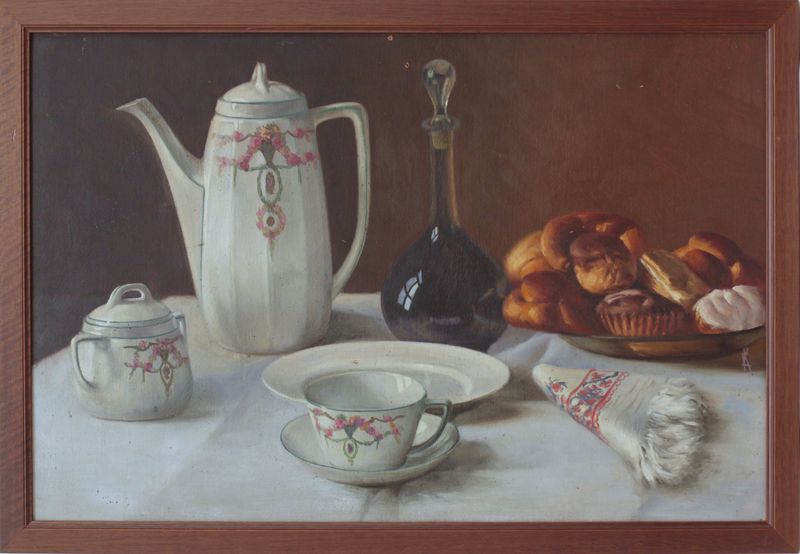 Eugenijus Kulvietis. Pusryčiams padengtas stalas. 1924 m.
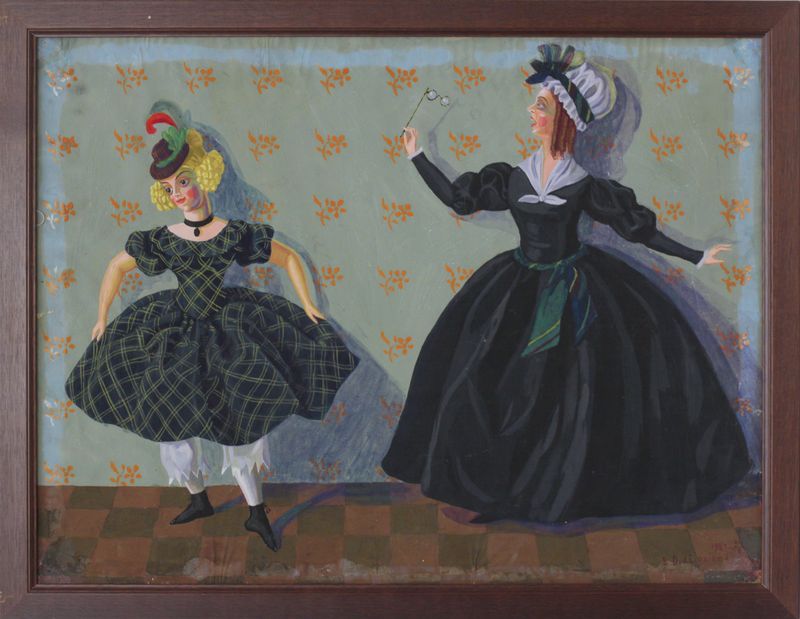 Barbora Didžiokienė. Teatro lėlės. 1923 m.
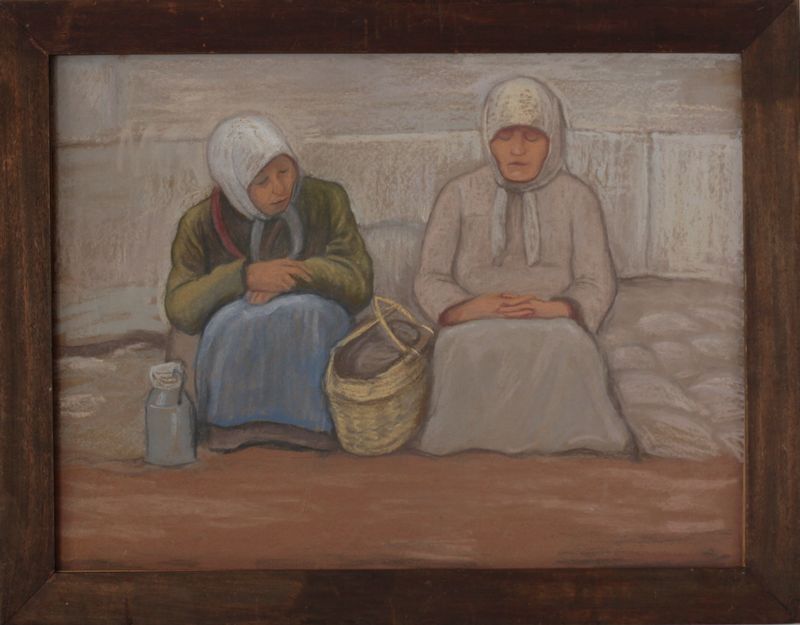 Sofija Dembovskytė-Riomerienė. ,,Dvi bobutės. 1927 m.
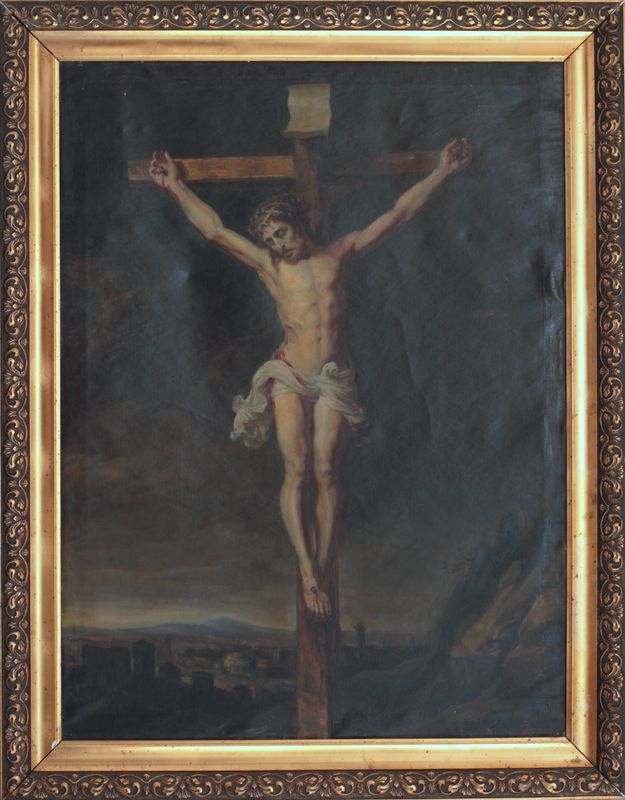 Rubensas. ,,Nukryžiuotasis’’. Kopija.
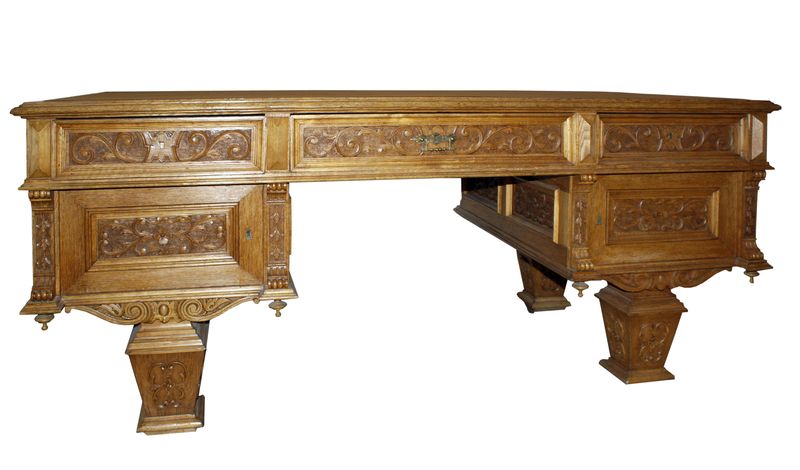 Pro buto langus galite pamatyti Švenčiausiosios Mergelės Marijos Ėmimo į dangų bažnyčią, kuri yra pats seniausias Kaune ankstyvosios gotikos paminklas. Vaižgantas beveik dvylika metų buvo šios bažnyčios rektorius, rūpinosi jos atstatymu ir remontu.
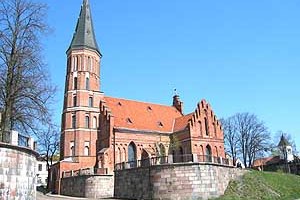 Kauno Švč. Mergelės Marijos Ėmimo į Dangų (Vytauto Didžiojo) bažnyčia. Vienas pirmųjų mūrinių Kauno statinių, pastatyta XV a. pradžioje.